สรุปผลการดำเนินงาน
โครงการป้องกันแก้ไขปัญหาผลไม้ภาคตะวันออก ปี 2556
โครงการแก้ไขปัญหาผลไม้ภาคตะวันออกจังหวัดจันทบุรี ปี 2556
มาตรการที่ 1 บริหารจัดการคุณภาพผลผลิต
ผลการดำเนินงาน  
    - มีการตั้งจุดตรวจ 207 ครั้ง  - ตรวจตลาดค้าส่ง  103 ครั้ง
    - ตรวจร้านค้าริมทาง  215 ครั้ง/273 ร้าน 
    – ตรวจโรงคัดแยก 114 ครั้ง/41 แห่ง
    - ประชาสัมพันธ์  259 ครั้ง  - รับแจ้งเบาะแส  6 ครั้ง
งบประมาณที่ใช้ 480,000 บาท
มาตรการที่ 3 ส่งเสริมการแปรรูป
1.สนับสนุนเงินหมุนเวียนให้กับกลุ่มแม่บ้านเกษตรกร/วิสาหกิจชุมชน
  เพื่อเป็นค่าใช้จ่ายในการจัดซื้อวัสดุอุปกรณ์ในการแปรรูปมังคุด
   1.1 กิจกรรมแปรรูปด้วยวิธีการกวน ทำน้ำพริกมังคุด ท๊อฟฟี่มังคุด
   เป้าหมาย 3 กลุ่ม  งบประมาณ 600,000 บาท
   ผลการดำเนินงาน มีกลุ่มกู้ยืมเงิน  1 กลุ่ม คือกลุ่มวิสาหกิจชุมชนกลุ่มแม่บ้านเกษตรกรปลายคลอง  งบประมาณ  200,000  บาท  ปริมาณผลผลิตที่นำมาแปรรูป  จำนวน  50  ตัน
มาตรการที่ 3 ส่งเสริมการแปรรูป (ต่อ)
1.2 กิจกรรมแปรรูปด้วยวิธีการหมักเพื่อทำเป็นไวน์มังคุด
     เป้าหมาย 10 กลุ่ม  งบประมาณ 1,600,000 บาท
      แยกเป็นเงินจ่ายขาด 100,000  บาท เพื่ออบรมการหมักมังคุดศึกษาดูงาน ติดตามประเมินผล
     ผลการดำเนินงาน 
     ดำเนินการอบรม 3 ครั้ง  ใช้งบประมาณแล้ว จำนวน 53,535 บาท ส่วนที่เหลืออยู่ระหว่างการดำเนินการ (46,465 บาท)
มาตรการที่ 3 ส่งเสริมการแปรรูป (ต่อ)
1.2 กิจกรรมแปรรูปด้วยวิธีการหมักเพื่อทำเป็นไวน์มังคุด (ต่อ)
     เงินกู้ปลอดดอกเบี้ย เป้าหมาย 10 กลุ่ม งบประมาณ 1,500,000 บาท
     ผลการดำเนินงาน มีกลุ่มกู้ยืมเงิน  2 กลุ่ม คือกลุ่มวิสาหกิจชุมชน   
     บ้านสะโทย และกลุ่มวิสาหกิจชุมชนเกษตรเพื่อสุขภาพบ้านปัถวี
     งบประมาณ  400,000  บาท  
     ปริมาณผลผลิตที่นำมาแปรรูป  จำนวน  40  ตัน
     กลุ่มอื่นที่ไม่ได้กู้ยืมแต่ทำการหมัก 8 กลุ่ม ปริมาณผลผลิต 60 ตัน
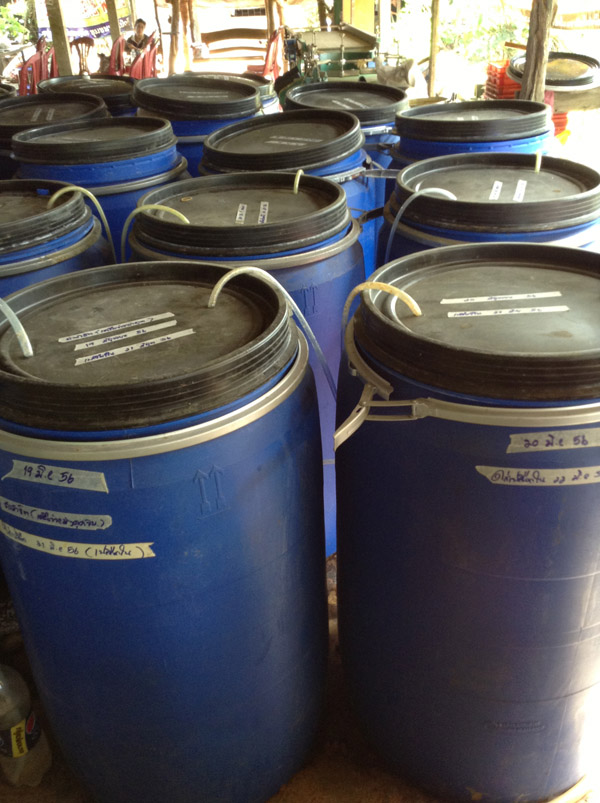 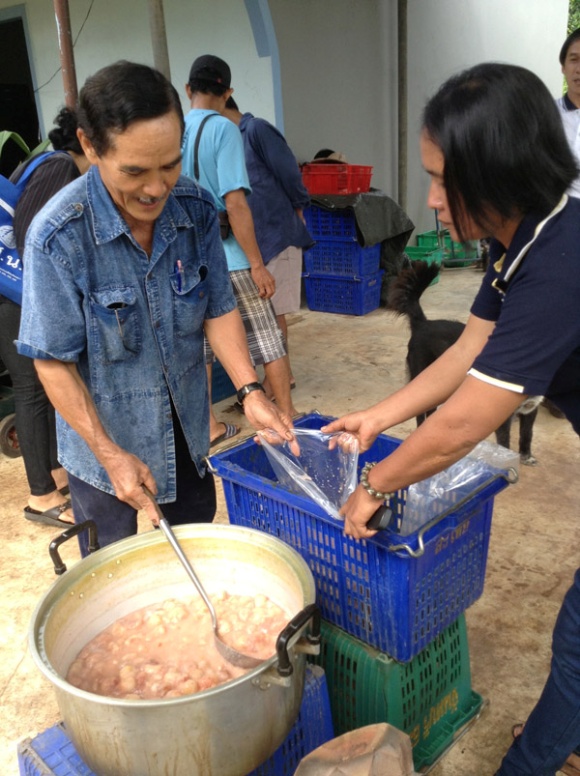 มาตรการที่ 3 ส่งเสริมการแปรรูป (ต่อ)
รวม 2 กิจกรรม 
งบประมาณที่ใช้แล้ว
   -อบรมความรู้  53,535 บาท
   -เงินกู้ปลอดดอกเบี้ย  600,000 บาท
 ปริมาณผลผลิต  150  ตัน
มาตรการที่4 ส่งเสริมการบริโภคผลไม้ภายในประเทศ
1.โครงการประชาสัมพันธ์  รณรงค์ ส่งเสริมการบริโภคผลไม้ภายในประเทศ (จังหวัดจันทบุรี) 
	เป้าหมาย  -ปชส.ผ่านสื่อโทรทัศน์
                 -ปชส.ผ่านสื่อวิทยุ
                 -ปชส.ผ่านสื่อกิจกรรม
	งบประมาณ  5,390,000   บาท
มาตรการที่4 ส่งเสริมการบริโภคผลไม้ภายในประเทศ
1.โครงการประชาสัมพันธ์  รณรงค์ ส่งเสริมการบริโภคผลไม้ภายในประเทศ (จังหวัดจันทบุรี) 
	ผลการดำเนินงาน  - ปชส.ผ่านสื่อโทรทัศน์  16  ครั้ง
                          - ปชส.ผ่านสื่อวิทยุ 16 ข่าว/เผยแพร่สปอต  270 ครั้ง
                          - ปชส.ผ่านสื่อกิจกรรม 1 ครั้ง
	งบประมาณที่ใช้  5,376,000 บาท
มาตรการที่4 ส่งเสริมการบริโภคผลไม้ภายในประเทศ
2.โครงการประชาสัมพันธ์ผลไม้ภายในประเทศ (งบผ่านกรมส่งเสริมการเกษตร) 
	เป้าหมาย  - ปชส.การบริโภคผลไม้ 2 ครั้ง
                   ณ จังหวัดนครสวรรค์ และจังหวัดอุบลราชธานี  
	งบประมาณ  1,000,000   บาท
มาตรการที่4 ส่งเสริมการบริโภคผลไม้ภายในประเทศ
2.โครงการปชส.การบริโภคผลไม้ภายในประเทศ (งบผ่านกรมส่งเสริมการเกษตร) 
	ผลการดำเนินงาน  
       2.1 ปชส.การบริโภคผลไม้ ณ ตลาดศรีนคร จ.นครสวรรค์  
            ระหว่างวันที่ 27-29 พค. 56  มีกลุ่มเกษตรกรร่วมจำหน่ายผลผลิต   
            จำนวน 10 กลุ่ม ผลผลิต 17,391 กก. ผลิตภัณฑ์ 313 กก.   
            มูลค่าการจำหน่าย  857,120 บาท มีคู่ค้าเจรจาธุรกิจ 9 ราย
มาตรการที่4 ส่งเสริมการบริโภคผลไม้ภายในประเทศ
2.โครงการปชส.การบริโภคผลไม้ภายในประเทศ (งบผ่านกรมส่งเสริมการเกษตร) 
	ผลการดำเนินงาน  
       2.2 ปชส.การบริโภคผลไม้ ณ ศูนย์ OTOP จ.อุบลราชธานี  
             ระหว่างวันที่ 21-23 มิย. 56  มีกลุ่มเกษตรกรร่วมจำหน่ายผลผลิต  
             จำนวน 14 กลุ่ม  ผลผลิต 32,141 กก.  ผลิตภัณฑ์ 655 กก. 
             มูลค่าการจำหน่าย 1,615,575 บาท มีคู่ค้าเจรจาธุรกิจ 10 ราย
มาตรการสนับสนุน
การบริหารจัดการโครงการ งบประมาณ  800,000 บาท
	- ที่ทำการปกครอง  30,000 บาท    
	- สนง.พาณิชย์จังหวัด 49,230 บาท
	- สนง.เกษตรจังหวัด 150,000 บาท 
	- คพจ. 368,900 บาท 
														รวม  598,130 บาท  
													คงเหลือ 201,870 บาท
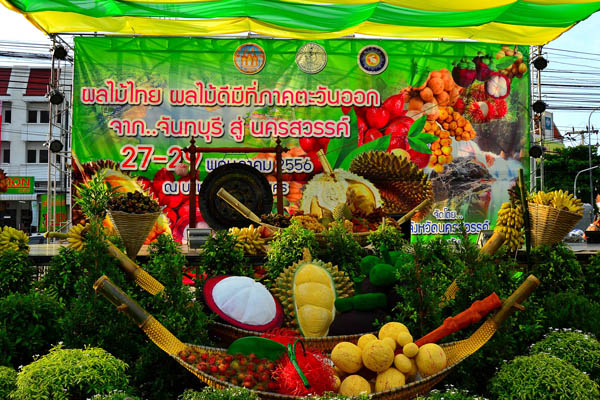 โครงการแก้ไขปัญหาผลไม้ภาคตะวันออกจังหวัดระยอง ปี 2556
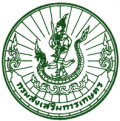 กลุ่มส่งเสริมและพัฒนาการผลิต
1. มาตรการบริหารจัดการคุณภาพผลผลิต
ผลการดำเนินงาน
- ประชาสัมพันธ์ / ตรวจสอบคุณภาพตามหลักการกรมวิชาการเกษตร
  - พบทุเรียนอ่อน 3 ราย ว่ากล่าวตักเตือน ทำลายผลอ่อนโดยการพ่นสี
  - จัดทำบันทึกจับกุม 2 ราย ส่งดำเนินคดี กรณีทุเรียนด้อยคุณภาพ(อ่อน) 468 กิโลกรัม และ 4,100 กิโลกรัม
การเบิกจ่ายงบประมาณ
- งบประมาณค่าใช้จ่ายชุดปฏิบัติงาน 8 ทีม 240,000 บาท
  - เบิกจ่าย 224,094 บาท คงเหลือ 15,906 บาท
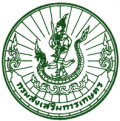 กลุ่มส่งเสริมและพัฒนาการผลิต
สุ่มตรวจทุเรียน
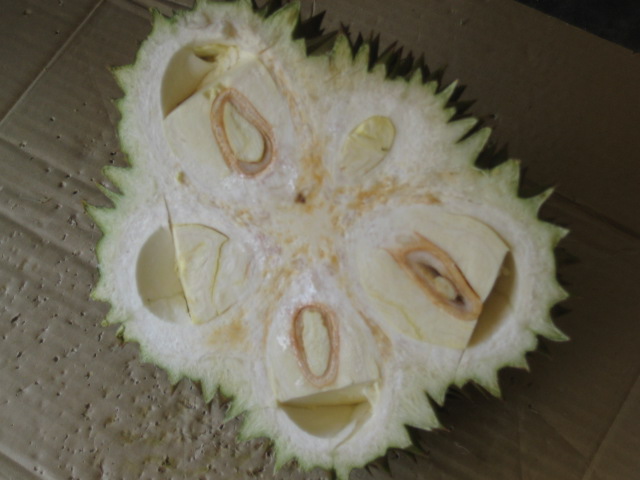 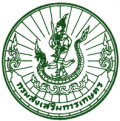 กลุ่มส่งเสริมและพัฒนาการผลิต
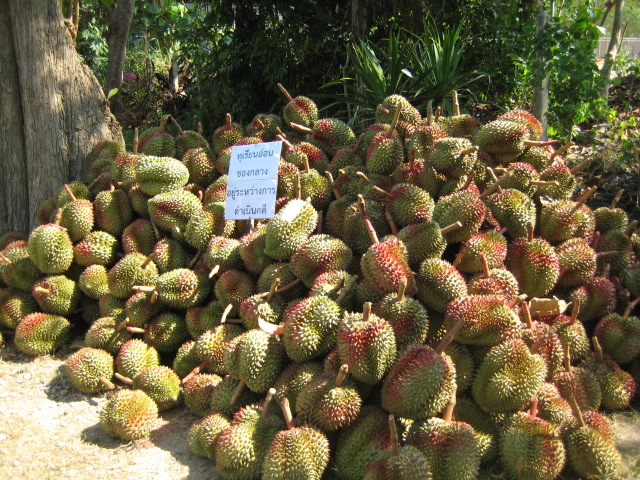 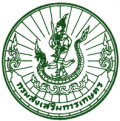 กลุ่มส่งเสริมและพัฒนาการผลิต
2. มาตรการกระจายผลผลิตออกนอกแหล่งผลิต  
   (สำนักงานพาณิชย์จังหวัดระยอง/คพจ.ระยอง)
- สนับสนุนเงินจ่ายขาดเป็นค่าบริหารจัดการผลผลิตอัตรา 2.50 บาท
   ต่อกิโลกรัม เป้าหมาย 11,000 ตัน งบประมาณ 27,500,000 บาท
ผลการดำเนินงาน
- ค่าบริหารจัดการ  ผู้รวบรวมจำนวน  18 กลุ่ม                                                               - มังคุด 4,682,640 กก.    เป็นเงิน  11,706,600 บาท                 - ลองกอง  10,400  กก.    เป็นเงิน         26,000 บาท                               รวมเป็นเงิน  11,732,600 บาท                            วงเงินคงเหลือ  15,767,400 บาท
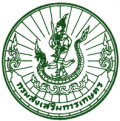 กลุ่มส่งเสริมและพัฒนาการผลิต
3. มาตรการประชาสัมพันธ์และส่งเสริมการบริโภคผลไม้
อุดรธานี
ระยอง
มุกดาหาร
- ประชาสัมพันธ์และส่งเสริมการบริโภคกับคู่จังหวัด 2 จังหวัด
       อุดรธานีและมุกดาหาร งบประมาณ 1,600,000 บาท
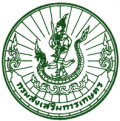 กลุ่มส่งเสริมและพัฒนาการผลิต
ผลการดำเนินงาน
ครั้งที่ 1   วันที่ 7-9 มิถุนายน 2556 ณ ห้างสรรพสินค้าบิ๊กซี 
		  ซูเปอร์เซนเตอร์ สาขานาดี อำเภอเมือง จังหวัดอุดรธานี
กิจกรรม  จำหน่ายผลไม้คุณภาพ แข่งขันการกินผลไม้ ชิมฟรีผลไม้ดี        เมืองระยอง  การเจรจาการค้า
    กลุ่มเกษตรกรเข้าร่วมจำหน่าย 5 อำเภอ 19 กลุ่ม รายได้จากการจำหน่ายผลไม้ 1,261,785 บาท และเจรจาการค้า 56,000 บาท
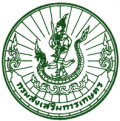 กลุ่มส่งเสริมและพัฒนาการผลิต
ครั้งที่ 2   วันที่ 14-16 มิถุนายน 2556 ณ หน้าศาลากลางจังหวัดมุกดาหาร        อำเภอเมือง จังหวัดมุกดาหาร
กิจกรรม  จำหน่ายผลไม้คุณภาพ แข่งขันการกินผลไม้ ชิมฟรีผลไม้ดี        เมืองระยอง  การเจรจาการค้า
   เกษตรกรเข้าร่วมจำหน่าย 6 อำเภอ 20 กลุ่ม รายได้จากการจำหน่าย        ผลไม้ 2,448,300 บาท และเจรจาการค้า 24,000 บาท
		 
     รวม 2 ครั้ง จำหน่ายผลไม้ คิดเป็นมูลค่า 3,710,085 บาท 
                    และ เจรจาการค้า รวม 80,000 บาท
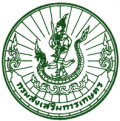 กลุ่มส่งเสริมและพัฒนาการผลิต
4. ค่าบริหารจัดการโครงการฯ จังหวัดระยอง
งบประมาณ  500,000 บาท
   4.1 ลำนักงานเกษตรจังหวัดระยอง/อำเภอ 300,000 บาท
   4.2 สำนักงานพาณิชย์จังหวัดระยอง 200,000 บาท


   4.1 สำนักงานเกษตรจังหวัด/อำเภอ เบิกจ่ายแล้ว 92,680 บาท คงเหลือ 207,320 บาท 
   4.2 สำนักงานพาณิชย์จังหวัดระยอง เบิกจ่ายแล้ว 108,145 บาท คงเหลือ 91,855 บาท
ผลการเบิกจ่าย
โครงการแก้ไขปัญหาผลไม้ภาคตะวันออกจังหวัดตราด ปี 2556
แบบผลการพิจารณาเงินกู้ตามโครงการบริหารจัดการผลไม้ภาคตะวันออก ปี 2556 
วงเงินกู้ 95 ล้านบาท (คชก.) จังหวัดตราด  ธกส ตราด เจ้าภาพ
มาตรการประชาสัมพันธ์
ส่งเสริมการบริโภคผลไม้
สรุปการจำหน่ายผลไม้ในงาน “ผลไม้ไทย ผลไม้ดีมีที่ภาคตะวันออก ปี 2556” จังหวัดตราดกับจังหวัดนครพนม       วันที่ 21-23  มิถุนายน 2556
สรุปการจำหน่ายผลไม้ในงาน “ผลไม้ไทย ผลไม้ดีมีที่ภาคตะวันออก ปี 2556”   จังหวัดตราดกับจังหวัดหนองคาย              วันที่ 28-30 มิถุนายน 2556
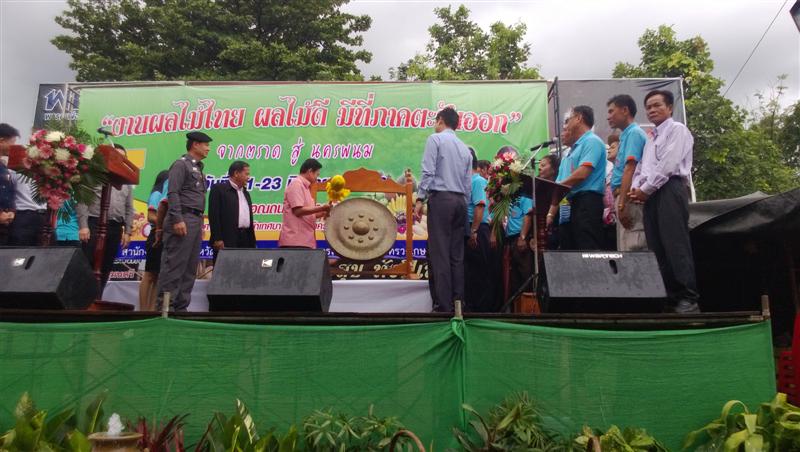 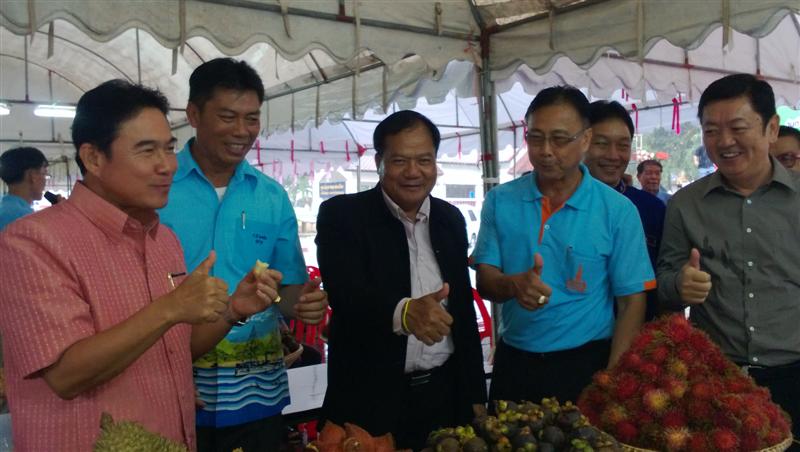 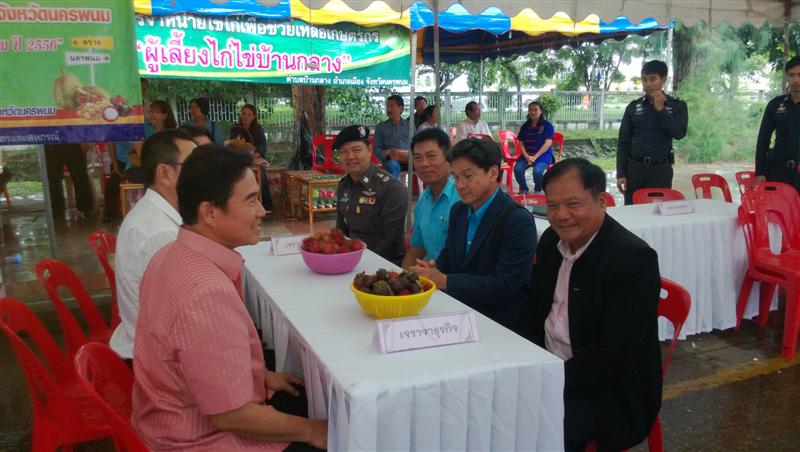 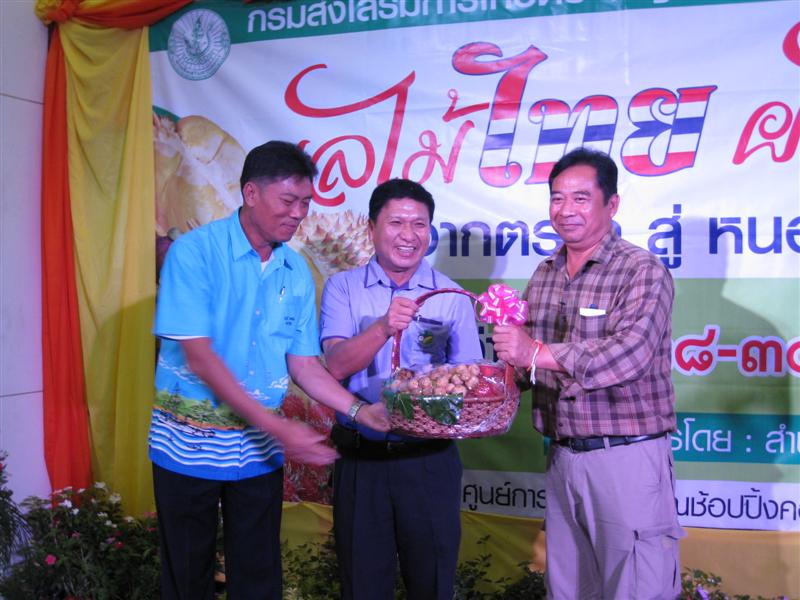 งบบริหารโครงการฯ จำนวน 500,000 บาท
	1. พาณิชย์จังหวัดตราด  จำนวน  300,000   บาท
	2. สหกรณ์จังหวัดตราด	จำนวน  200,000  บาท

 - ผ่าน คพจ.เห็นชอบ
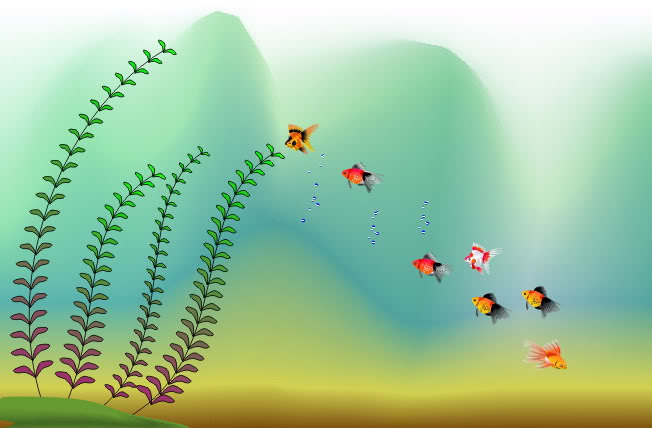 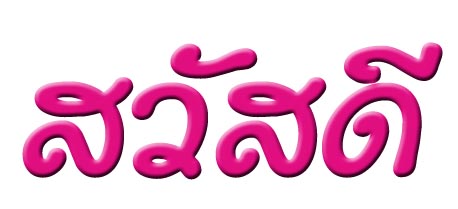